Explore your world
Analiza anketa
Sudionici ankete
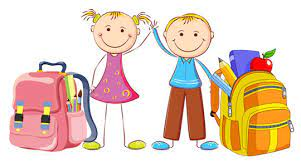 5 učenika
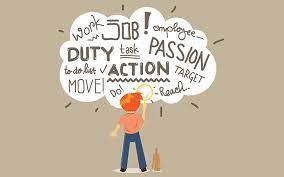 10 radnih dana prakse
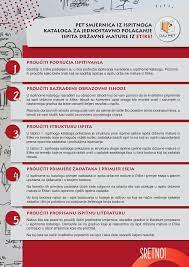 6 područja ispitivanja
2
Područja anketiranja
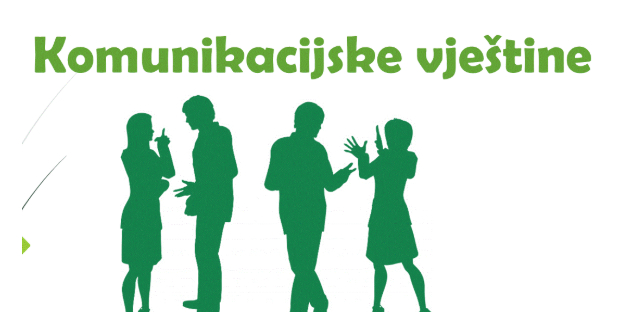 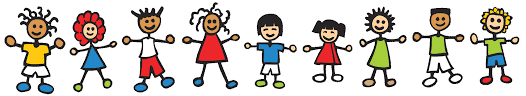 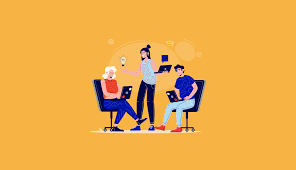 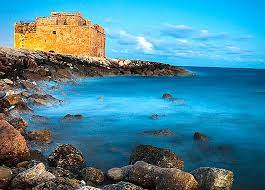 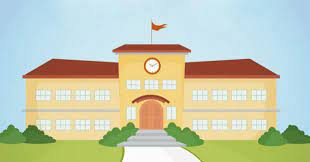 Iskustvo na praksi
Komunikacijske vještine
Socijalne vještine
Očekivanja u vezi upoznavanja Cipra
Utjecaj prakse na:
- dosadašnje iskustvo
- novo iskustvo
- školu
- lokalnu zajednicu
- buduće školovanje
- tradicije i običaji
- jezik
- kulturološke aktivnosti
- znamenitosti
- na stranom jeziku prije i nakon prakse
- ponašanje u društvu
- timski rad i suradničko učenje
3
Iskustvo na praksi
Iskustvo nakon prakse
80% poslovi ugostiteljskog posluživanja
20% ostali – administrativni poslovi
4
Komunikacijske vještine
Prije obavljanja prakse
Nakon obavljanja prakse
40% učenika smatra da je poboljšalo svoje komunikacijske sposobnosti na izvrsne
5
Socijalne vještine
- suradničko učenje i rad u timu su poboljšani
- stjecanje veće samostalnosti i samopouzdanja u radu, 40% učenika je ocijenilo s ocjenom vrlo dobar a 60% s ocjenom odličan
6
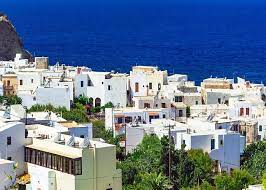 Upoznavanje Cipra
-više od očekivanog su se upoznali sa znamenitostima Cipra,
-manje od očekivanog su upoznali tradiciju i običaje
7
Utjecaj prakse na:
Lokalnu zajednicu
Školu
Buduće školovanje
ostvarena su i pozitivna očekivanja utjecaja K1 projekta na lokalnu zajednicu
ispunjena su očekivanja učenika
40% učenika je s ocjenom vrlo dobar ocijenilo pozitivan utjecaj K1 projekta na svoje buduće školovanje i zapošljavanje a
60% s ocjenom odličan.
i prije i nakon prakse 60% učenika smatra da K1 projekt u velikoj mjeri a 40% u potpunosti, ima utjecaj na razvoj i reputaciju škole.
8
20% učenika bez iskustva je obavljanjem prakse steklo nova iskustva
svi učenici smatraju da su obavljanjem prakse poboljšali svoje komunikacijske sposobnosti
obavljanjem prakse popravile su se socijalne vještine učenika
ispunjena su očekivanja učenika u vezi s upoznavanjem Cipra
svi učenici su pozitivno ocijenili utjecaj prakse na njihovu školu, lokalnu zajednicu i njihovo buduće školovanje
Sažetak
Explore your world
9